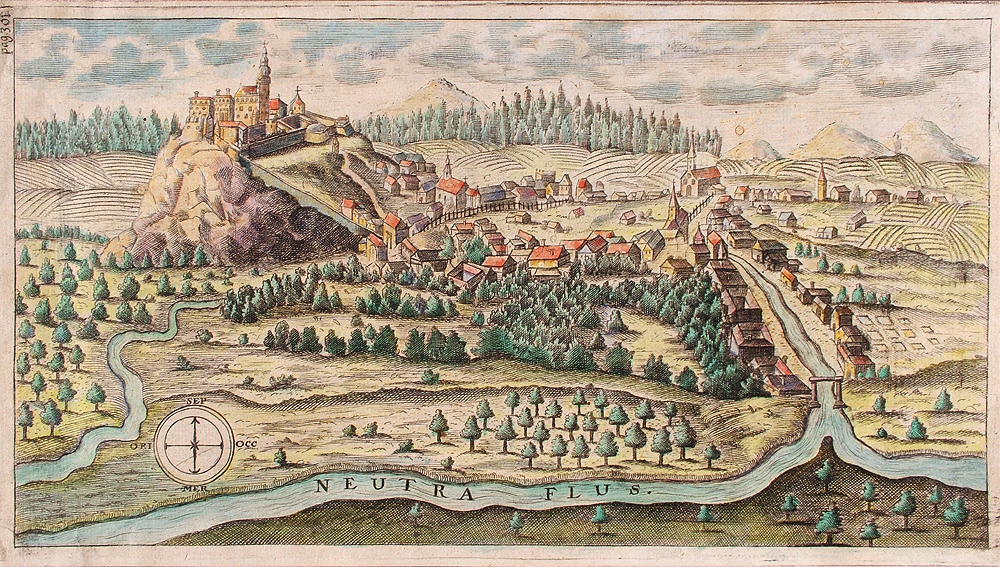 Kultúra, veda, umenie v stredoveku
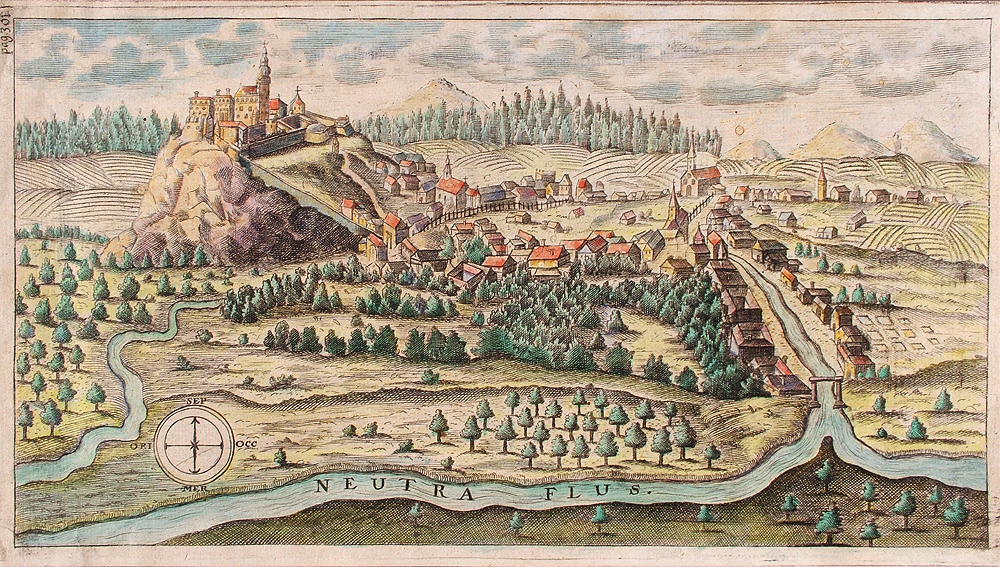 Stredoveká kultúra – univerzálna – vychádzala z princípov kresťanstva – vo všetkých krajinách EU rovnaká. 
Používala sa latinčina – zachovala sa z antiky a ako jediný jazyk mala ustálenú gramatiku a odbornú slovnú zásobu.
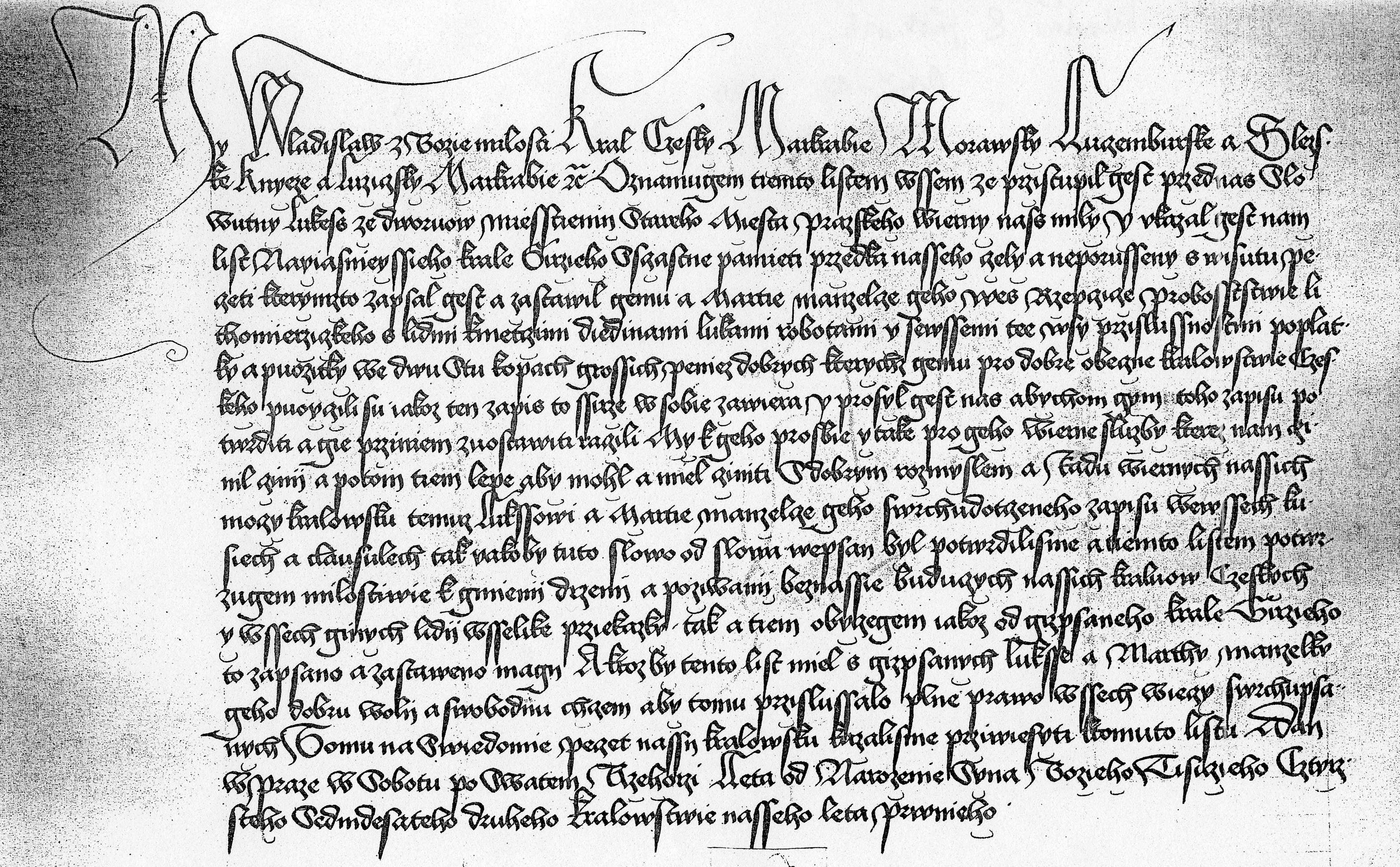 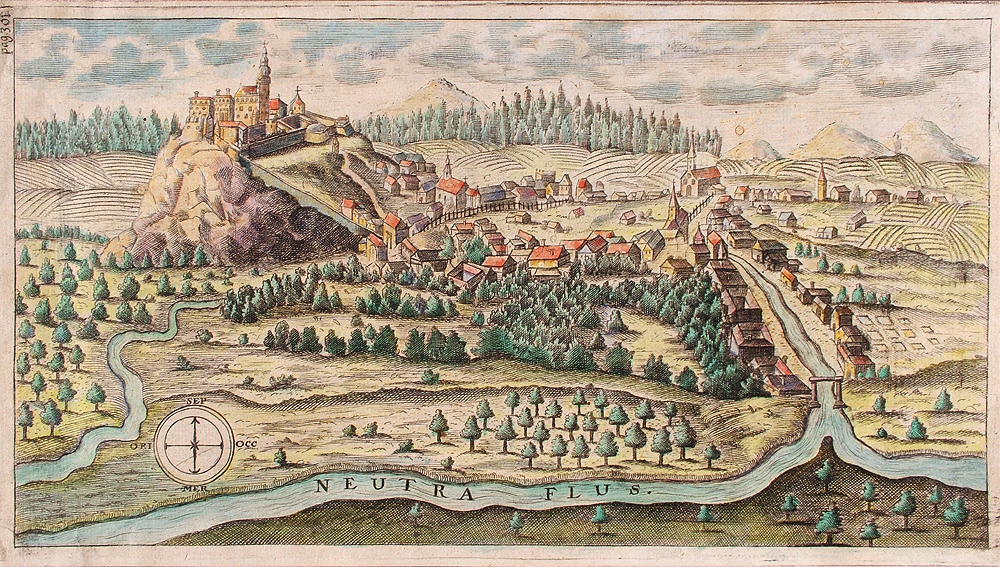 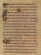 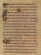 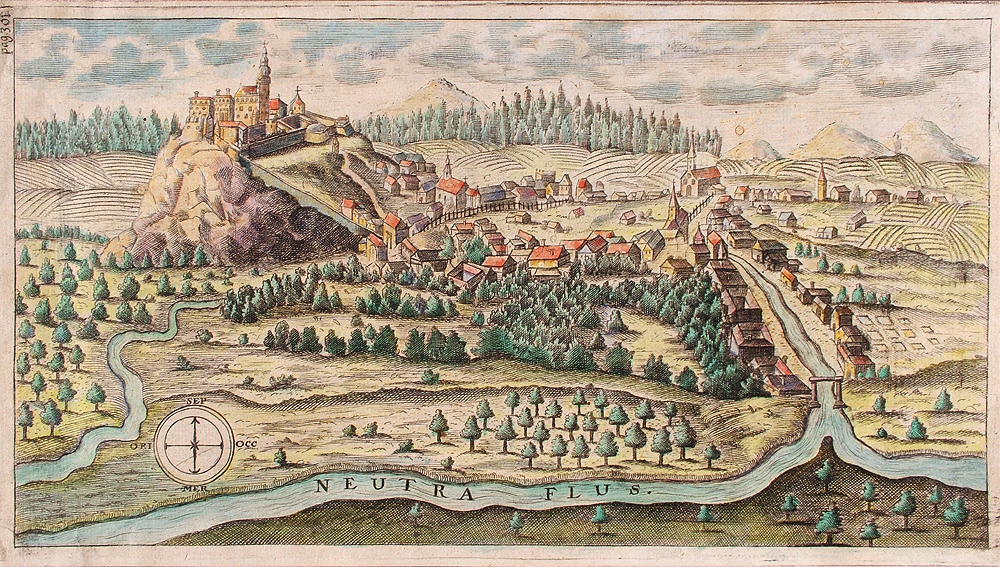 Kláštory v stredoveku
v stredoveku – sa vytvára sieť kláštorov – šírenie kresťanstva, staranie sa o chudobných,  šírenie vzdelania – vznikajú tu prvé školy.
Mnísi prepisovali knihy, písali knihy.
Mnísi a kňazi boli do 12. storočia – jediní vzdelanci v EU.
V kláštorných školách sa vyučovalo – 
čítanie, písanie, latinčina.
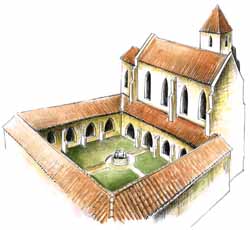 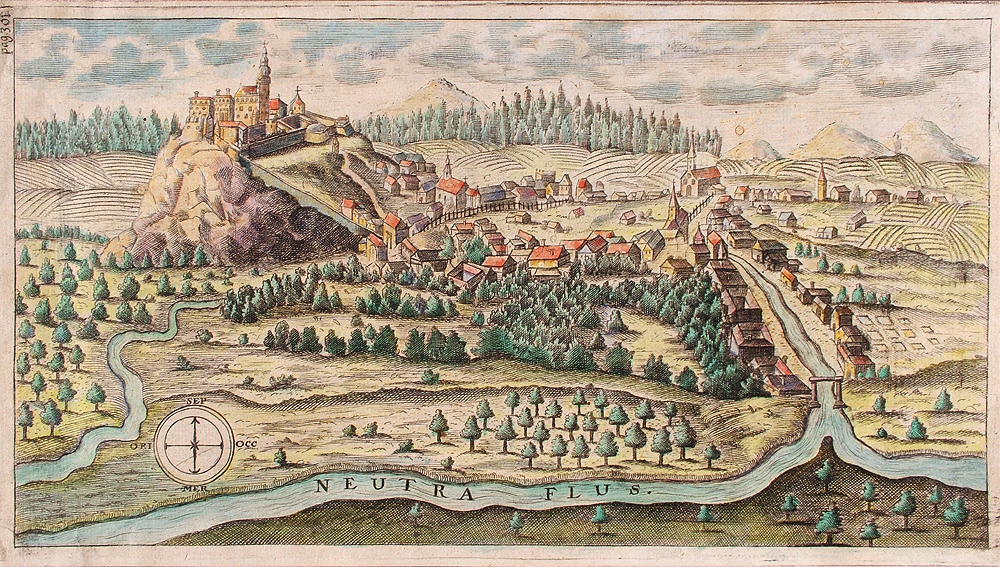 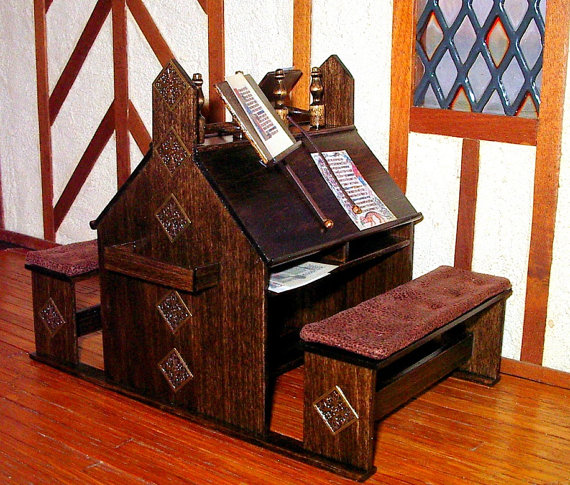 Scriptorium – miestnosť na prepisovanie kníh
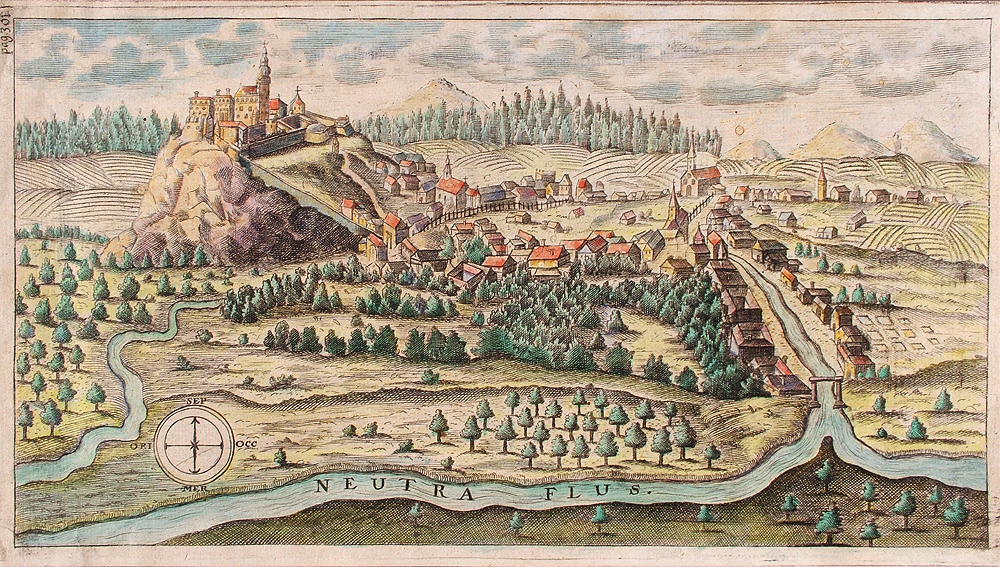 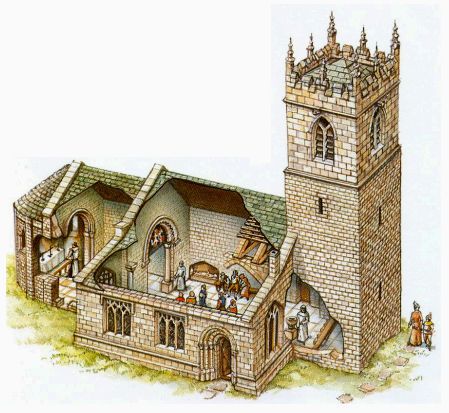 Kláštor a kostol
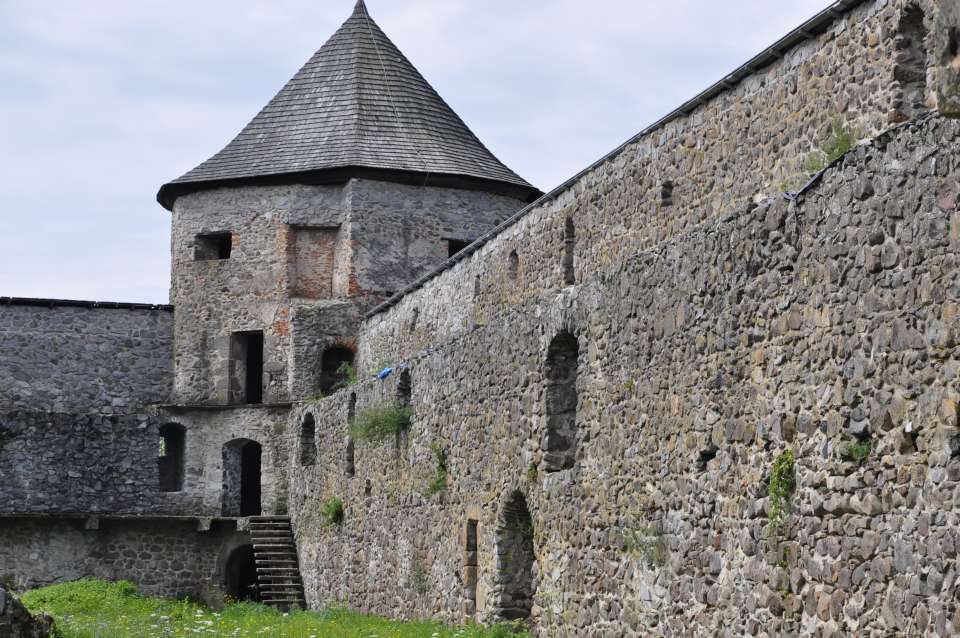 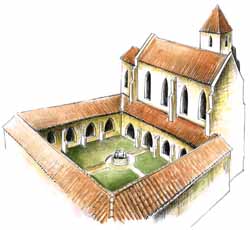 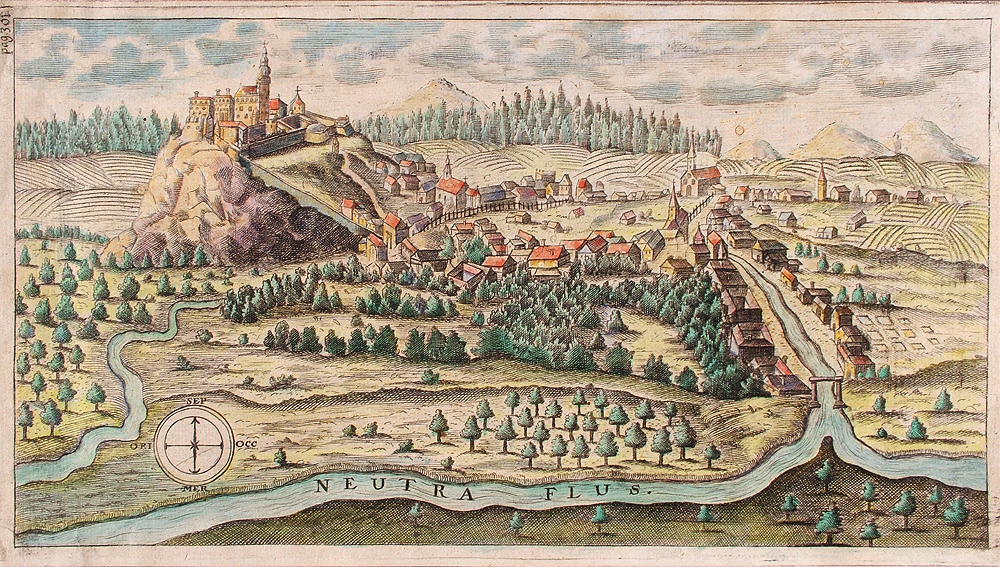 Kláštorisko- Lapis RefugiSkala útočišťa  - zrúcanina kartuziánskeho kláštora v Slovenskom raji.
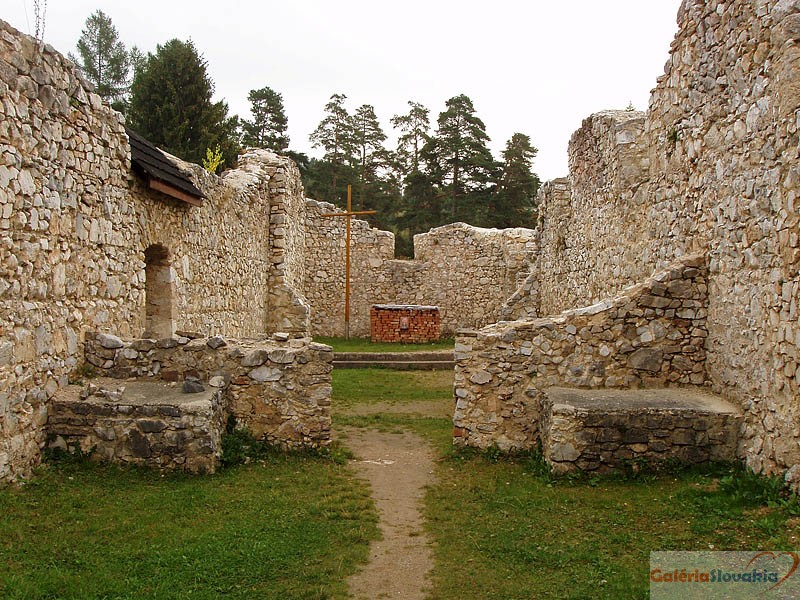 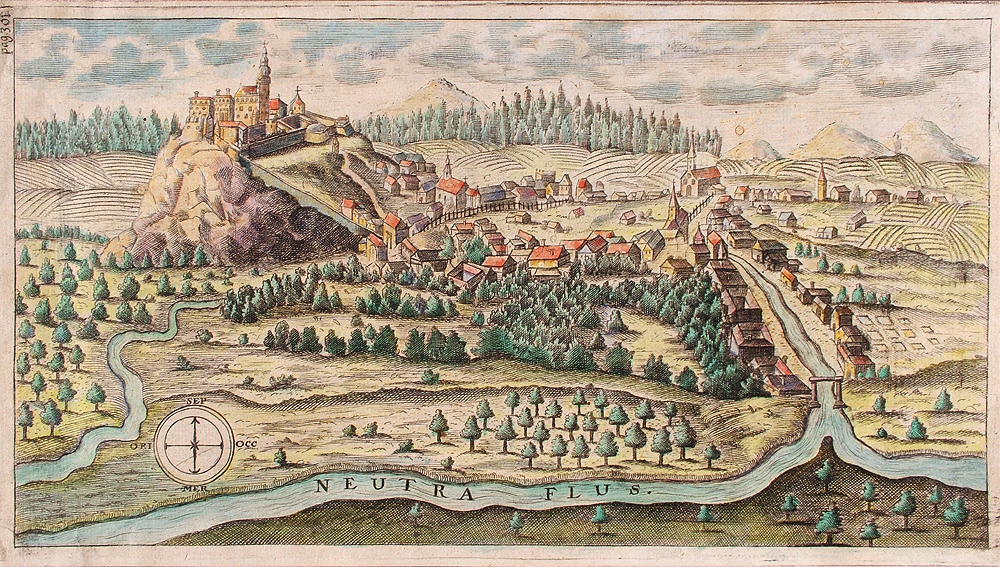 Mestská kultúra a univerzity
Od 13. stor. sa objavujú aj mestské školy – učili sa ako spravovať mesto. 
V mestách vznikajú aj univerzity – prvé v Taliansku ( Bologna, Padova), Paríž, Oxford.
Vyučovala sa medicína, právo, teológia.  
Študenti – striedali univerzity – prehlbovali si vedomosti.
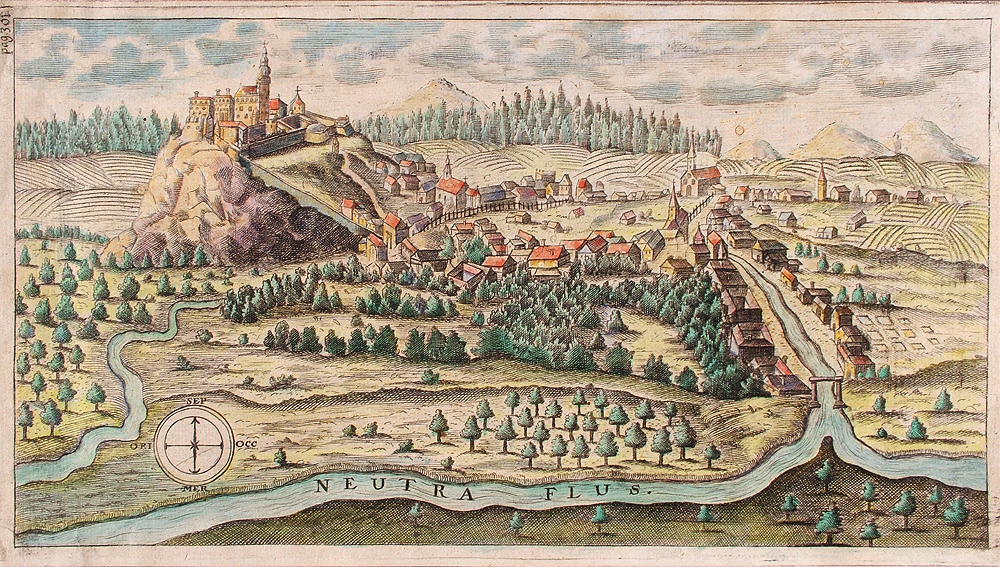 Oxford v súčasnosti
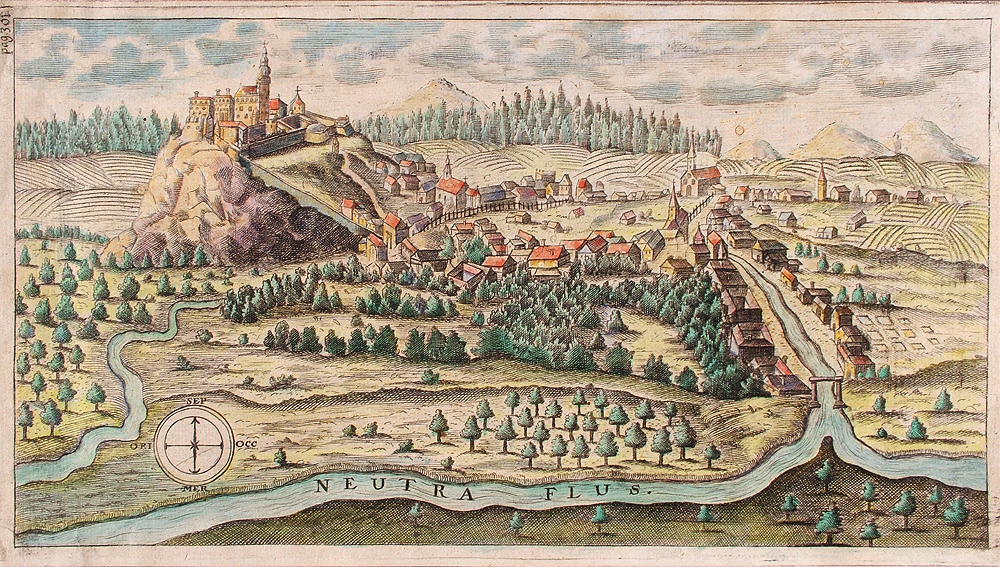 Stredoveká univerzita
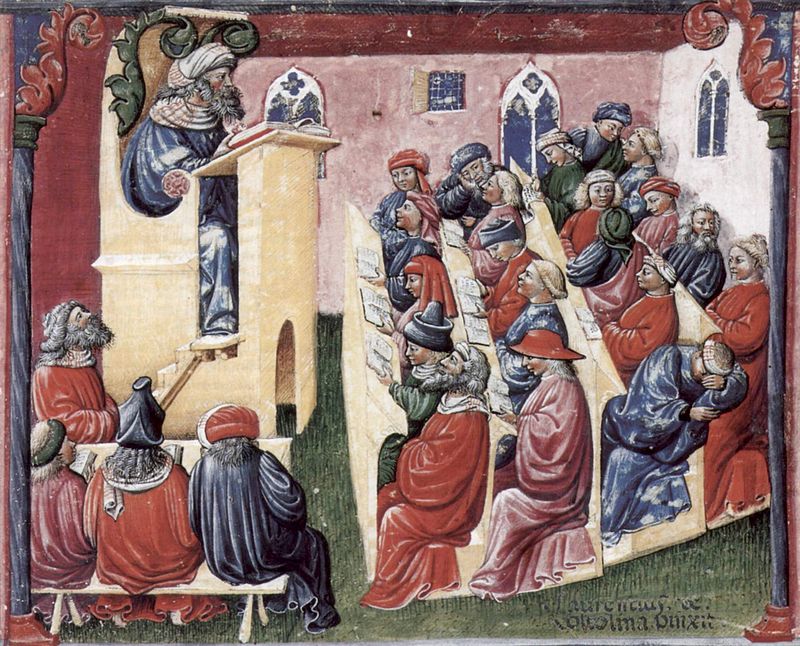